CONJUNTO 2
7º ano
Discourse Genres
Unit 1
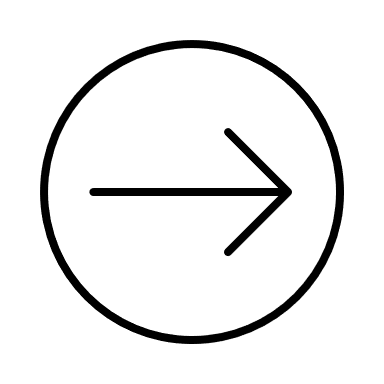 Unit 1
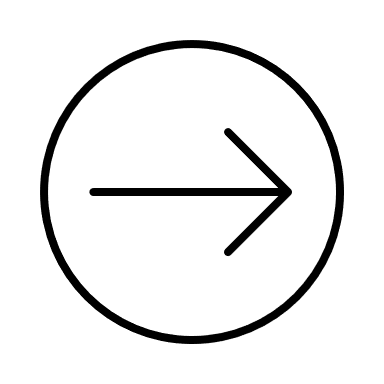 Unit 1
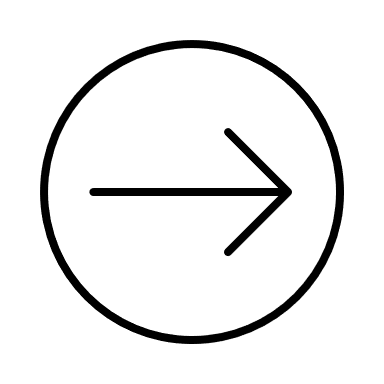 Language Topics
Unit 1
There To be
There to be é usado para expressar a ideia de existência. Em português, equivale a “haver”, “existir” ou “ter” (com sentido de existir).
Forma afirmativa
• Singular (Indica a existência de apenas um item.)
There is a great botanical garden in Curitiba.

• Plural (Indica a existência de dois ou mais itens.)
There are many things to do in Lisbon.
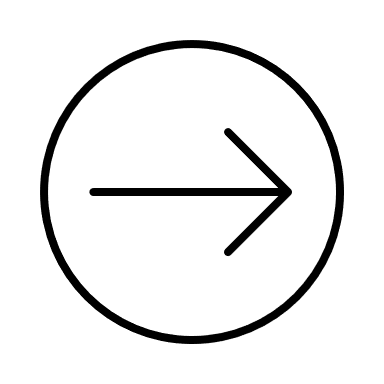 Forma negativa
• Singular: There isn’t (is + not) a subway in Curitiba.
• Plural: There aren’t (are + not) many skyscrapers in Lisbon.
Forma interrogativa
• Singular: Is there a botanical garden in Curitiba?
• Plural: Are there many things to do in Lisbon?
Unit 1
Prepositions of Place
As preposições de lugar são usadas para indicar a localização de algo ou alguém.
In: localização dentro de um espaço amplo (como cidade, país) ou mesmo de uma área, como um parque.
Porto Velho is in Rondônia.
At: endereço exato ou a localização em atividades em grupo.
I live at 127 Augusta Street.
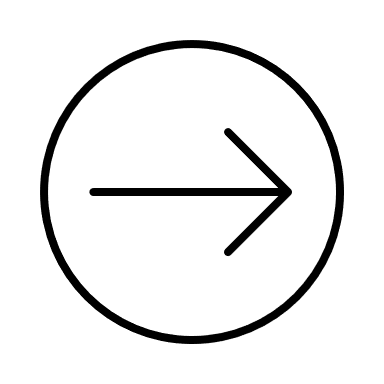